LA FRASE
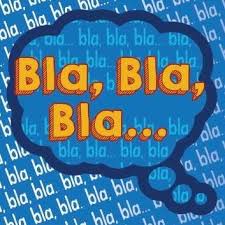 Classi II                                         Ins. Rosa Sposito
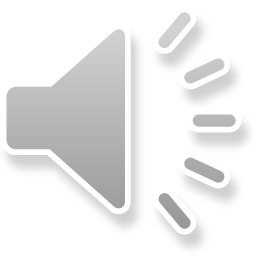 OSSERVA QUANTO HO SCRITTO….



Come vedi sono scritte parole senza un significato logico perché non esprimono né un idea né un’immagine.
                             Si tratta di una NON FRASE.
Diamo adesso un ordine giusto alle stesse paroline , cosa leggiamo?

                                                                                                                                                                                                              
Adesso puoi notare che la frase ha un significato logico, ti trasmette un’ immagine
nascondino  a  giardino  giocano  in bambini I
I bambini giocano a nascondino in giardino
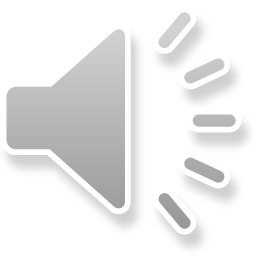 leggiamo 
    IL – dirige – vigile – traffico – il         E’ una NON FRASE 
                              riordiniamo
     Il vigile dirige il traffico.            E’ una FRASE
 leggiamo
    Pappa – il - mangia – la – gatto           E’ una NON FRASE
                          riordiniamo
    IL gatto mangia la pappa             E’ una FRASE
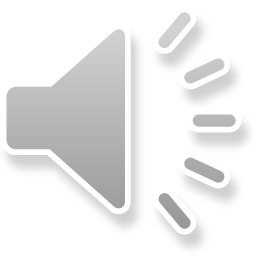 Prendi adesso il quadernino delle regole e copia la regolina come sempre in una bella nuvoletta colorata 

  La frase è un insieme di parole che ci trasmette un significato logico
   es. Luca mangia la pizza                     FRASE
          Pizza Luca la mangia                    NON FRASE 

…adesso completa le schede n 63 e 64
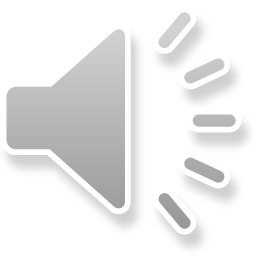 LA FRASE MINIMA
La frase e composta da tanti pezzettini e ogni pezzettino si chiama 
                                           SINTAGMA
Il SINTAGMA  è un pezzettino della frase che ci fornisce un’ informazione precisa 
  Es : Luca / mangia
Il SOGGETTO della frase è la persona, l’animale o la cosa di cui si parla
                   CHI ?         Luca
Il PREDICATO della frase è l’azione che compie il soggetto
                    CHE COSA FA ?         Mangia
   Soggetto e  predicato formano la frase minima
       IL predicato può indicarci anche qualcosa del soggetto es. Luca è allegro
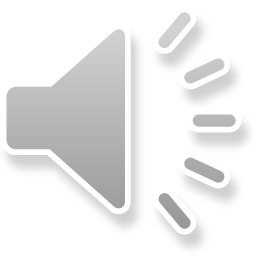 LA FRASE MINIMA E’ QUELLA CHE INDICA SOLO DI CHI SI PARLA( soggetto ) E COSA FA( predicato)
ESERCITIAMOCI
Con i seguenti nomi forma frasi minime ( aggiungi l’ azione del soggetto)
      Pittore – palla – topo – fuoco – automobile – Sole – dottore


Con i seguenti verbi forma frasi minime( aggiungi il soggetto )
      Dorme – giocano – ronza – spaventa – corre – scodinzola – tramonta
Completa nel quaderno operativo le pag .68 e 69o quelle indicate dalla tua maestra .
Completa la scheda n 65
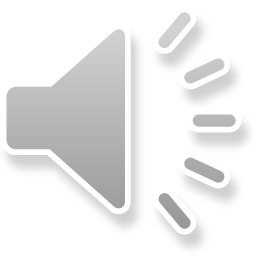 …..LA FRASE MINIMA PUO’ ESSERE ARRICCHITA……
………ne riparliamo la prossima volta
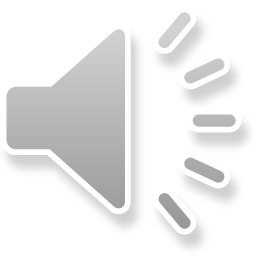